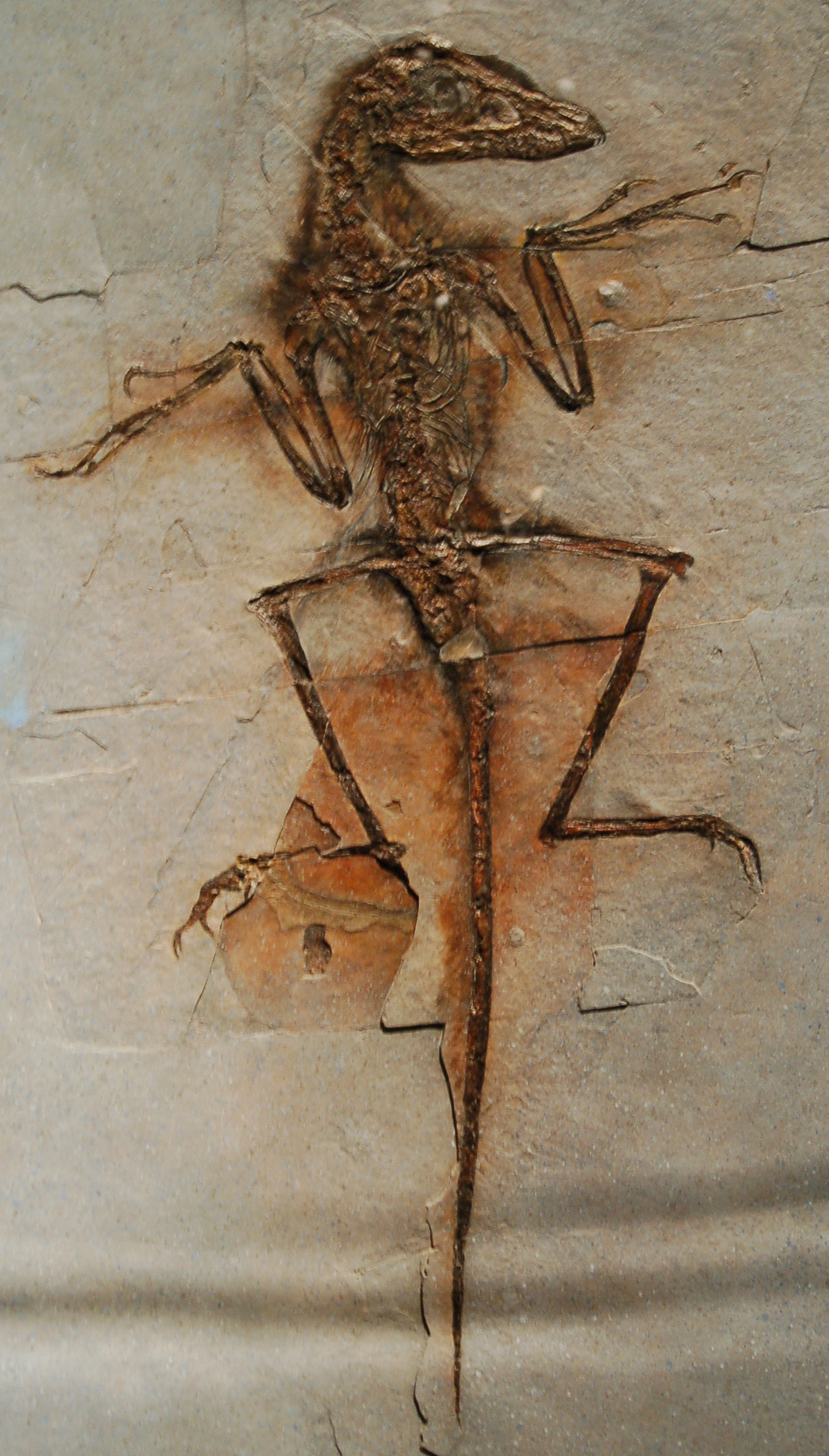 What’s in a Rock?
Phenomenal Finds in Rocks
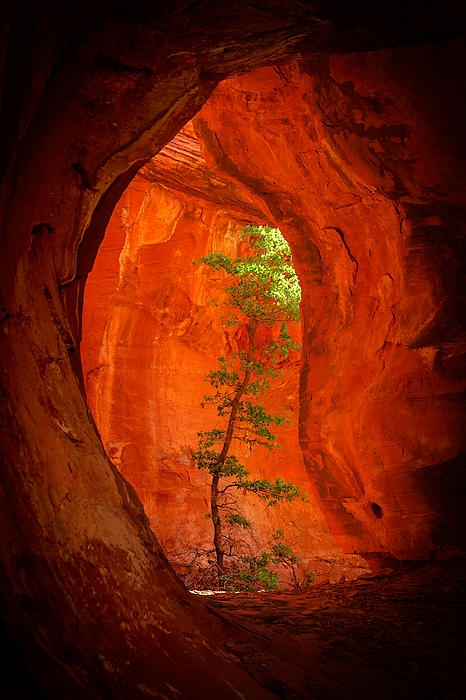 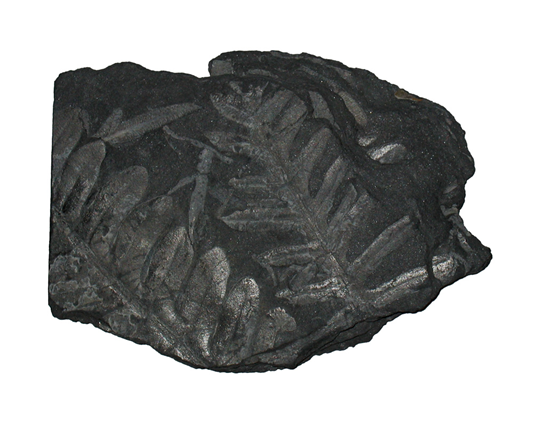 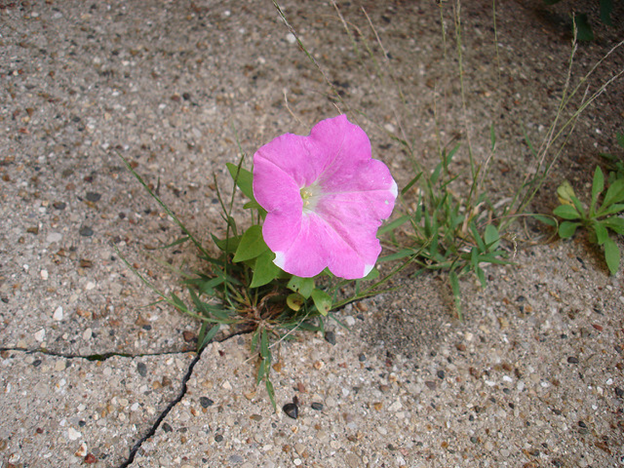 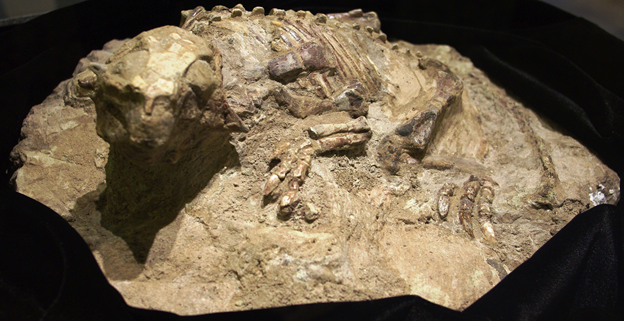 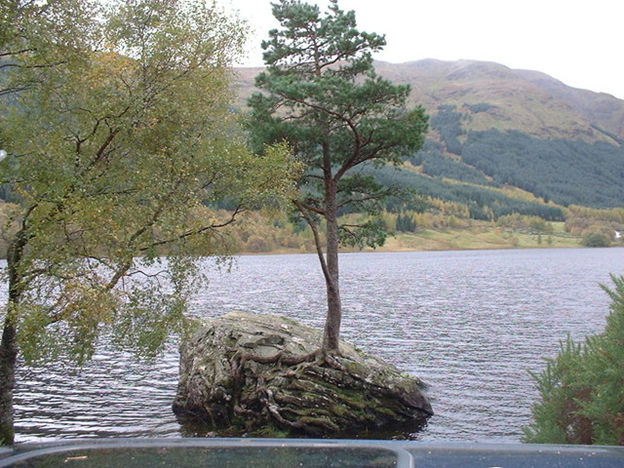 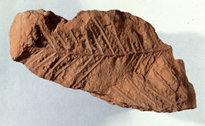 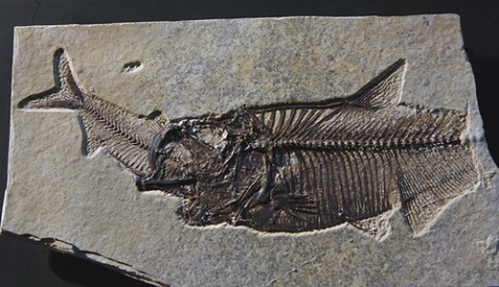